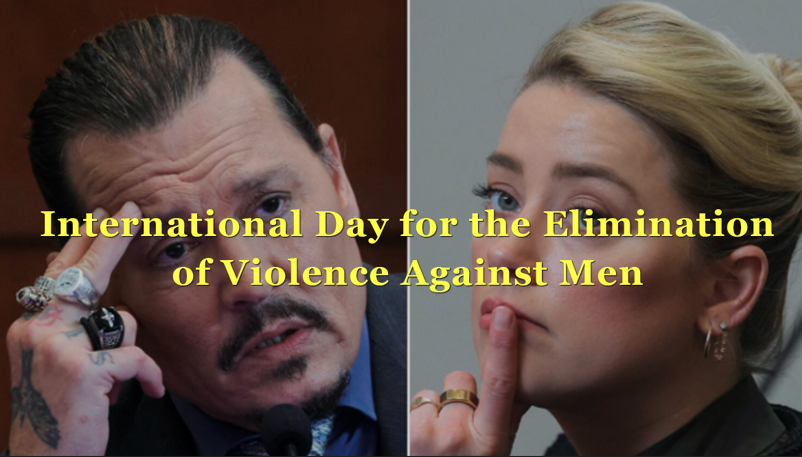 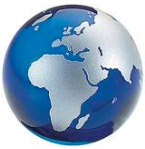 Press conferenceNovember 18, 2022 11:00 – 12:00am Washington DC time
The Hidden Epidemic of Domestic Violence and Abuse of Men: 
An International Perspective
Sponsored by: Domestic Abuse and Violence International Alliance (DAVIA)
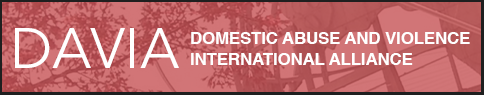 What is davia?
International non-profit organization
Mission: Ensure that domestic violence and abuse policies are science-based, family-affirming, and sex-inclusive.
68 organizational members from 28 countries located in Africa (8 members), Asia (6), Australia (6), Europe (19), Latin America (2), North America (19), and International (8).
URL: https://endtodv.org/coalitions/davia/
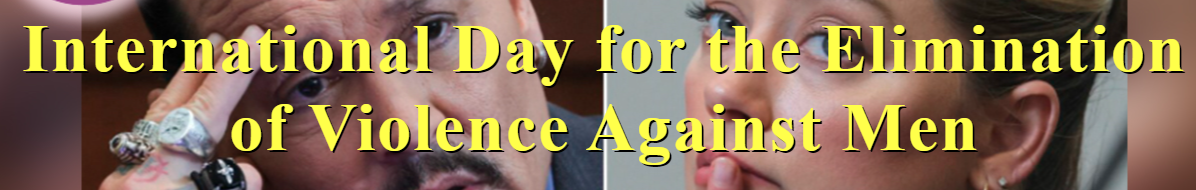 Selected local events held around the world:
November 16: UK: National Conference on Male Victims of Domestic Violence
November 17: Twitter campaign for #StopViolenceOnMen -- Over 36,000 tweets; trended in India
November 18:
India: All-Bengal Men’s Forum -- Official declarations about the "Elimination of Violence Against Men Day” and about the Legal Aid Workshops in all Districts of West Bengal 
Argentina: Observatorio Falsas Denuncias -- Conference on false allegations of abuse
Multiple radio interviews; numerous editorials and articles: https://endtodv.org/coalitions/davia/idevam-2022/
DEFINITIONS
Domestic  violence:  Acts of physical violence, or threats of physical violence, directed towards an intimate partner.

DOMESTIC abuse includes:  
Coercive control
False allegations
Parental alienation tactics
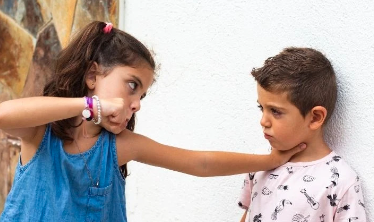 research: Domestic violence
Compilation of 343 investigations in 40 countries: “women are as physically aggressive as men (or more) in their relationships with their spouses or opposite-sex partners.” 

Source: MARTIN FIEBERT: References Examining Assaults by Women on Their Spouses or Male Partners, 2014.
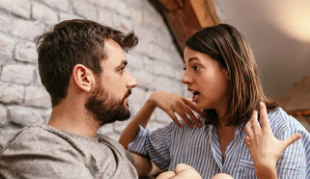 research: coercive control
Number of victims in the U.S. (annually):

Male victims: 17.3 million
Female victims: 12.7 million

Source: CDC, National Intimate Partner and Sexual Violence Survey: 2010 Summary Report.  Tables 4.9 and 4.10.
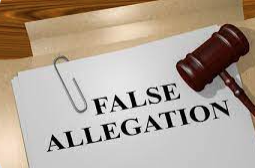 research: False allegations
Victims of False Allegations of Abuse (lifetime):

Men: 11%
Women: 6%

Source: Center for Prosecutor Integrity, www.prosecutorintegrity.org/pr/survey-over-20-million-have-been-falsely-accused-of-abuse/
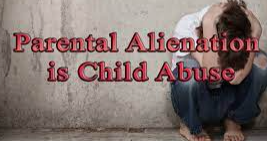 research: parental alienation
“Parental alienation” results in a child forming an unhealthy alliance with one parent against the other parent.
Over 200 empirical studies published to date.
Research findings:
Ten studies found fathers and mothers are equally affected
10 other studies found about two-thirds of PA victims are fathers

Source: American psychological Association, developmental psychology, 2022. https://psycnet.apa.org/doiLanding?doi=10.1037%2Fdev0001404
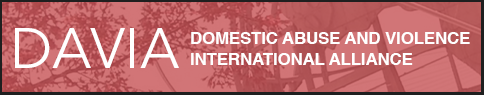 PRESENTERS
Edward Bartlett, President of DAVIA: Moderator
Ann Silvers, Author of Abuse of Men by Women
How the Johnny Depp-Amber Heard Defamation Trial Showed That DV Happens to #MenToo
Stephen Baskerville, Professor of Political Studies, Collegium Intermarium University,  Warsaw, Poland 
European Convention of Istanbul:  Violating Human Rights in the Name of Human Rights
Jan James, Parental Alienation, UK 
Parental Alienation:  The Global Child Protection Scandal
Anirban Sinha, All Bengal Men's Forum
Efforts to Eliminate Violence Against Men and Boys in India 
Afterwards: Question and Answer Period